République Algérienne Démocratique et Populaire
Ministère de l’Enseignement Supérieur et de la Recherche Scientifique
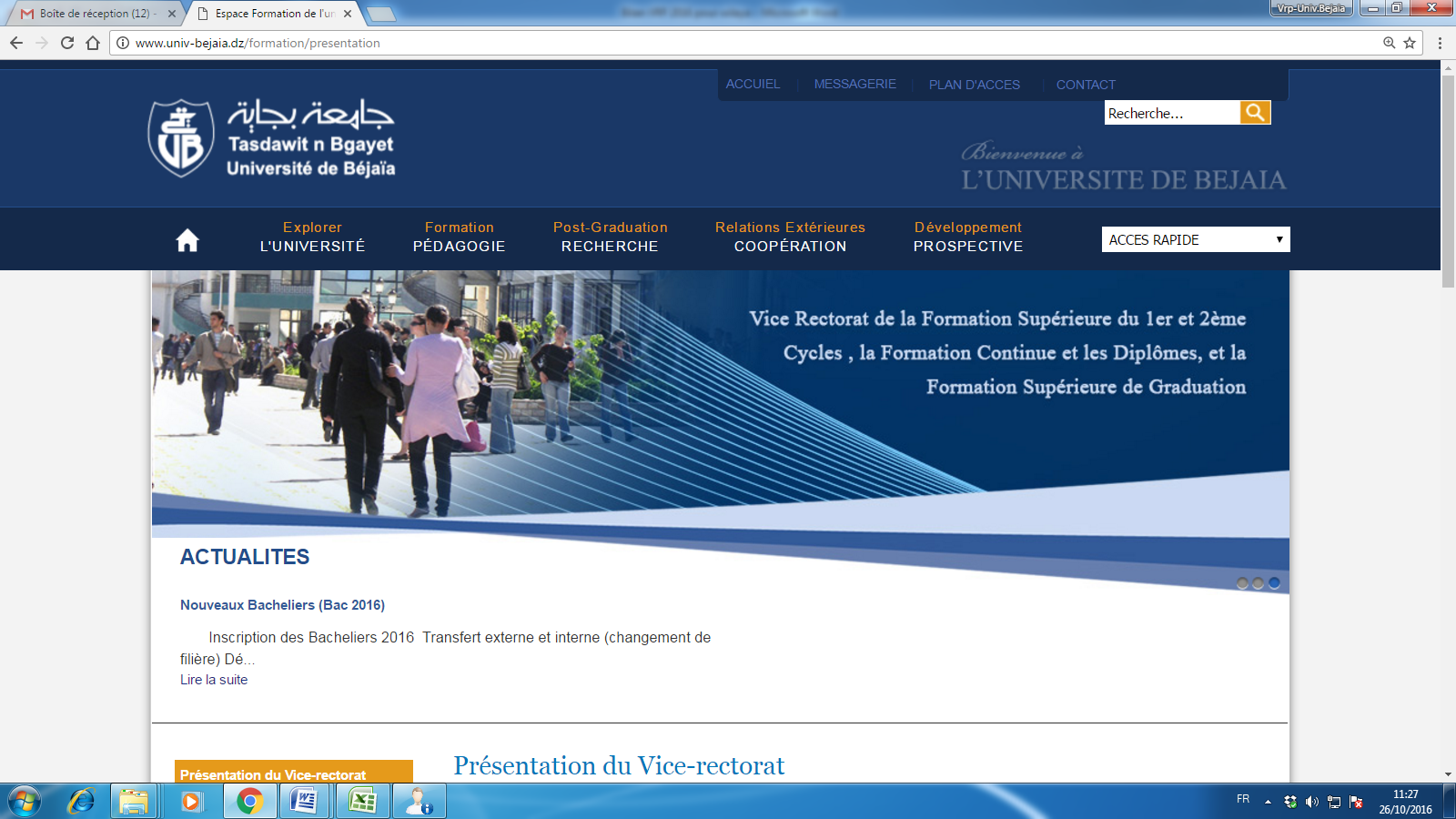 Préparation d’une campagne d’information au profit des élèves de la 3ème Année Secondaire
Journée d’information

Université de Béjaia, le jeudi 09 Février 2017
Professeur Hakim AIT AMOKHTAR
Vice-recteur chargé de la pédagogie, Université de Bejaia
E-mail:     vrp.univbejaia@gmail.com       vrp@univ-bejaia.dz
Site web: www.univ-bejaia.dz/formationa
Sommaire
Présentation de l’Université de Béjaia
Domaines de formation : filières ouvertes à l’Université de Béjaia
Procédure d’orientation et d’inscription des nouveaux Bacheliers
Préparation des inscriptions des futurs    Bacheliers 2017
	Journée Portes ouvertes (campagne d’information) au profit des élèves des classes de 3ème Année secondaire: Mardi 14/02/2017
RECTORAT
Conseil scientifique
Conseil d'administration
Conseil de direction
08 Facultés
Secrétariat général
04 Vice-Rectorats
Bibliothèque centrale
Services commun
1. Présentation de l’Université de Bejaia
1.1. Organigramme et fonctionnement de l’Université
Campus
 Targa Ouzemour
Vice-rectorat de la Formation Supérieure du 1er  et 2ème Cycles, la Formation Continue et les Diplômes, et la Formation Supérieure de Graduation
Sous-direction des Personnel s et de la formation
Centre des systèmes et des réseaux d'information et de communication
9052
Technologie
Sciences Exactes
3680
Sous -direction du budget et de la comptabilité
Centre d'impression et de l'audiovisuel
Sciences de la Nature
et de la Vie
4355
Vice-rectorat de la Formation Supérieur de 3ème Cycle, l‘Habilitation Universitaire, la Recherche Scientifique et la Formation Supérieure de Post-Graduation
Sous -direction des moyens et de la maintenance
Hall de technologie
Campus 
Aboudaou
Droit et Sciences Politiques
3889
Centre d'enseignement intensif des langues
……..
Sous -direction des activités scientifiques, culturelles et sportives
Autres indicateurs
Sciences Economiques, Commerciales et des Sciences de Gestion
6963
33	Laboratoires de recherche 
1714	Enseignants chercheurs
1227 ATS    
170 Offres de formation, dont 20 formations doctorales
~100 Conventions : Coopération et échanges interuniversitaires
12 Résidences universitaires
…………………
Vice rectorat des Relations Extérieures, la Coopération, l‘Animation et la Communication, et les Manifestations Scientifiques
Sciences Humaines et Sociales
4764
7703
Lettres et Langues
Vice-rectorat du Développement, la Prospective et l‘Orientation
0953
Médecine
Nombre d’Etudiants inscrits en graduation 2016/2017
(Licence+Master)
41359  +  PG
(dont 8405 Bacheliers 2016)
2. Domaines de formation: Filières ouvertes à l’Université de Béjaia
Sont indiqués ci-dessus les 14 domaines de l’enseignement supérieur. L’Université de Bejaia couvre actuellement 12 domaines ainsi que la formation de "Docteur en Médecine"
Accès aux filières 
de formation
En fonction de:
-Série du Bac
-Moyenne du Bac 
-Résultats (notes)
Autres secteurs de formation supérieure (voir la circulaire)
Ministère de la défense nationale 
Etablissements de formation supérieure relavant d’autres départements ministériels (tutelle pédagogique)
Ministère Poste et technologies de l'information et de la communication
Ministère de la Culture
Ministère des transports
…………..
Séries du Bac
-Maths, 
-Sc. Exp, 
-Tech. Maths
Série du Bac
G. Econ
LMD (Licence, Master et Doctorat)
Séries du Bac
-L.Etr, 
-L. Phi
Sciences Médicales
Spécificités des formations LMD (Licence, Master, Doctorat)
Chaque formation s’inscrit dans un domaine, représentant un regroupement cohérent de disciplines qui permet d’afficher les compétences pédagogiques et scientifiques de l’Université. 
Chaque domaine comprend un ensemble de filières. Chaque filière est centrée sur des disciplines bien définies,
Un parcours de formation donné défini une spécialité.  
Une identification de finalité : Académique  ou  Professionnelle.
Domaine de formation
Filière 2
Filière 3
……
Filière 1
Spécialité 1
Spécialité 1
Spécialité 1
Spécialité 2
Spécialité 2
Spécialité 2
Spécialité 3
Spécialité 3
Spécialité ..
Organisation des enseignements
Le LMD est un système de formation supérieure préconisant : 
Une architecture des études en 3 niveaux: 
Licence, Master et Doctorat
	Licence : 6 semestres d’études, soit 180 crédits.
	Master : 4 semestres d’études, soit 120 crédits.
	Doctorat : 3 années d’études et de recherche.
Une organisation des formations en semestres et en Unités d’Enseignement (UE).
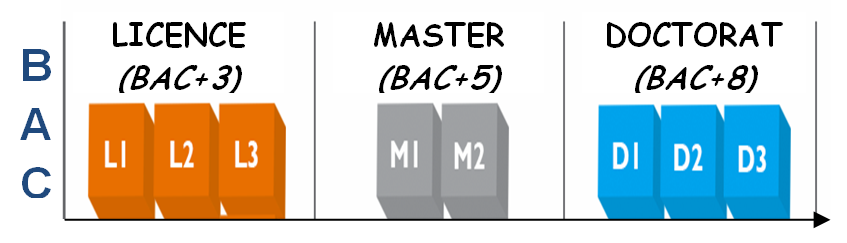 Année d’études
1er Semestre
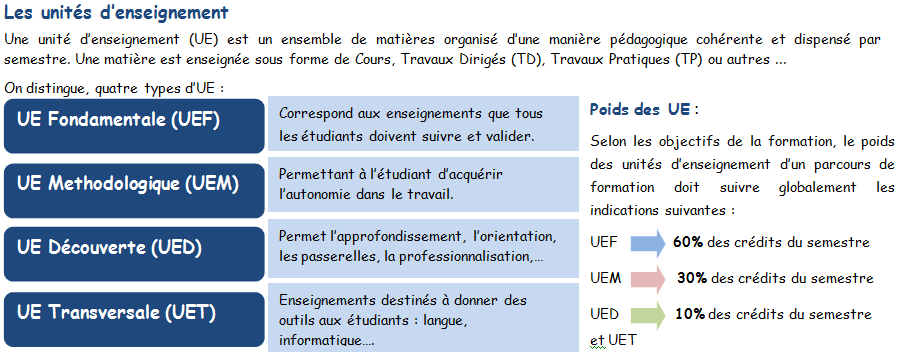 Semestre
2nd Semestre
Exemple d’organisation
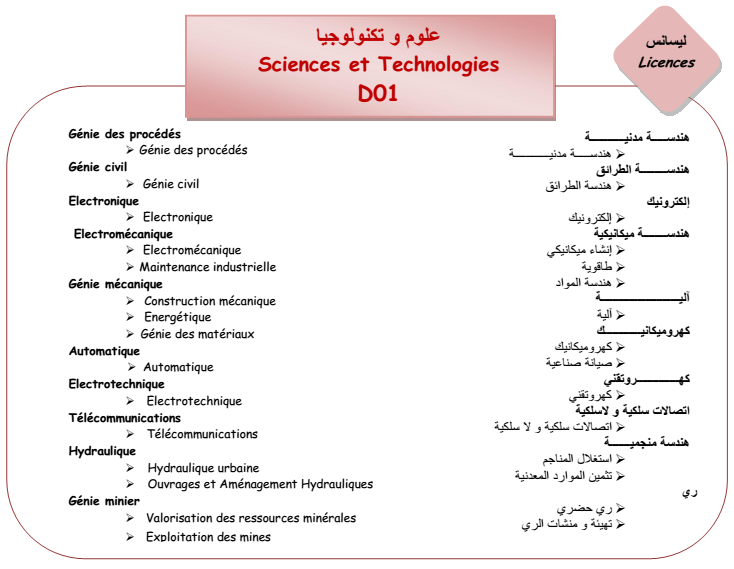 (1)
Spécialités
(2)
10 Filières
(3)
Exemple d’organisation: Semestre 1 du domaine ST
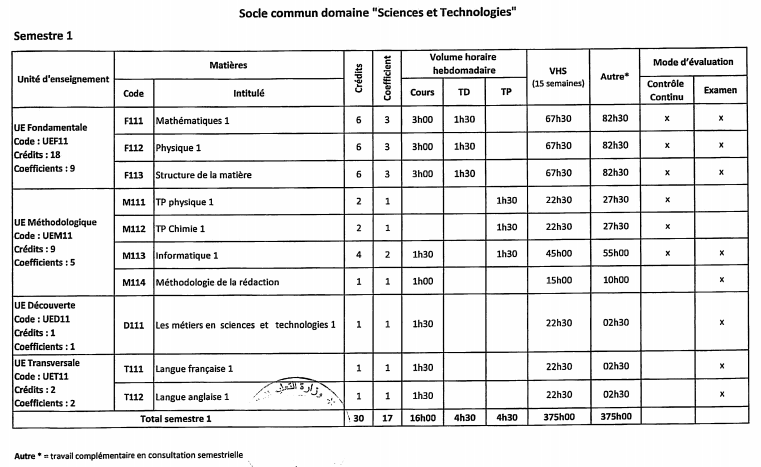 3. Procédure d’orientation et d’inscription des nouveaux Bacheliers
Préinscriptions et inscriptions des nouveaux bacheliers 
(Cas des bacheliers 2016 par exemple)
Les inscriptions des bacheliers 2016 sont régies par la Circulaire ministérielle n°01 du 02 juin 2016, relative à la préinscription et à l’orientation des titulaires du Baccalauréat au titre de l’année universitaire 2016/2017. Le calendrier des différentes opérations a été fixé comme suit :
Journées portes ouvertes (campagne d’information)
 Transferts internes (changements de filières) et externes: sept.2016
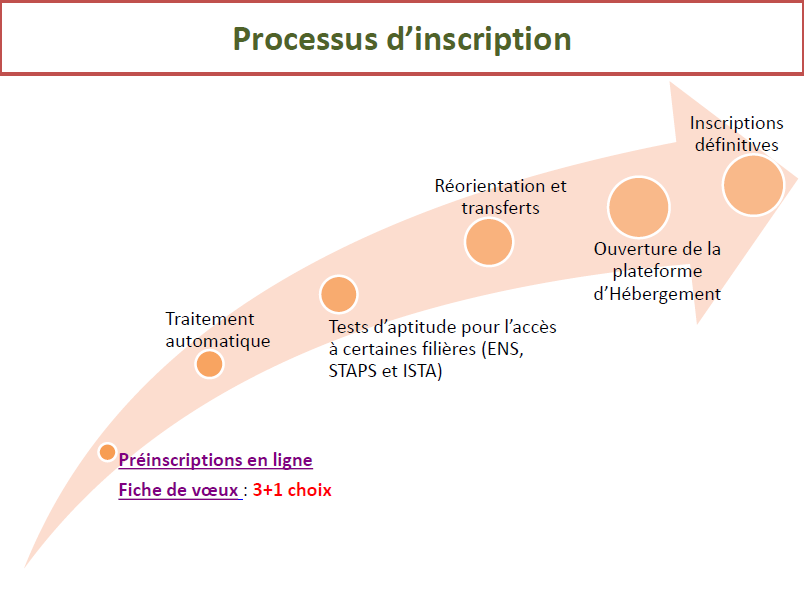 Bac 2017
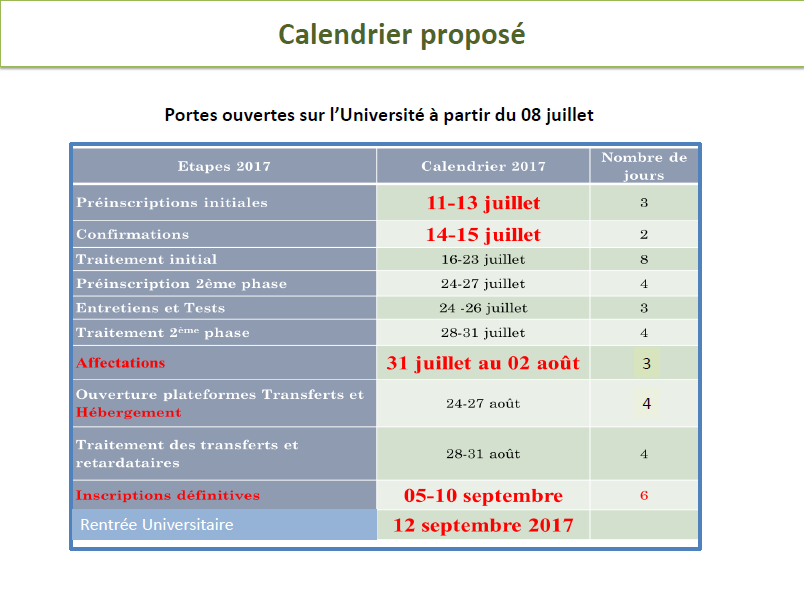 Bac 2017
4. Préparation des inscriptions des futurs Bacheliers 2017
Concertation (Ministères : ESRS et EN)
 Une Journée Portes ouvertes (campagne d’information) au profit des élèves de 3ème AS: à programmer en février 2017.
Date :  Une journée durant la semaine allant du 12 au 16 Février 2017
	Mardi 14/02/2017 (Campus Targa Ouzemour)
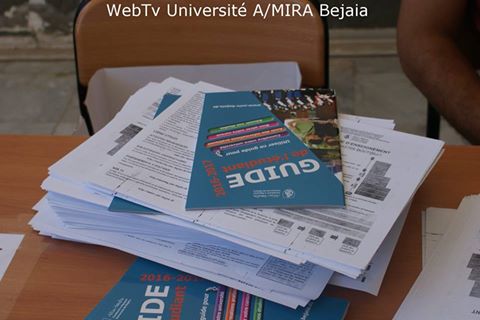 Objectifs : s’informer sur 
-le système d’enseignement supérieur
-les offres de formations existantes à l’université, 
l’orientation et la procédure d’inscription à l’université de Béjaia.   
 ……
Toutes les Facultés de l’Université de Béjaia vont participer à la journée portes ouvertes pour présenter leurs offres de formations (à travers des affiches, des posters, des dépliants,…etc.), accueillir et discuter avec les élèves des classes terminales (3ème AS). 
L’animation de leurs Stands sera assurée par les enseignants et les responsables pédagogiques : Vices Doyens, Chefs de département, Responsables de domaines, de Filières et de Spécialités, …
Le Personnel du Vice Rectorat de la Pédagogie sera chargé de l’exploitation du contenu de la Circulation ministérielle, relative à la préinscription et à l’orientation des titulaires du baccalauréat, pour expliquer aux élèves : 
          La procédure d’inscription dans les écoles, les établissements hors MESRS, …..
Merci
pour 
Votre attention